What do they normally do?What are they doing now?Ana DelićAna Marković
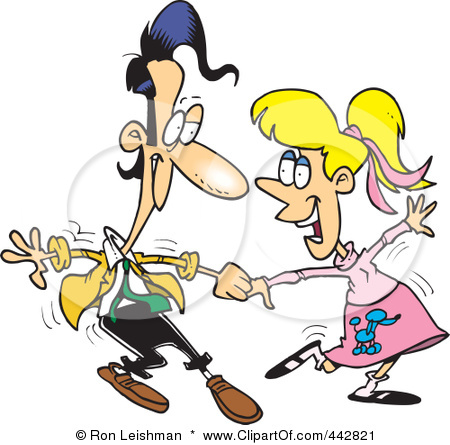 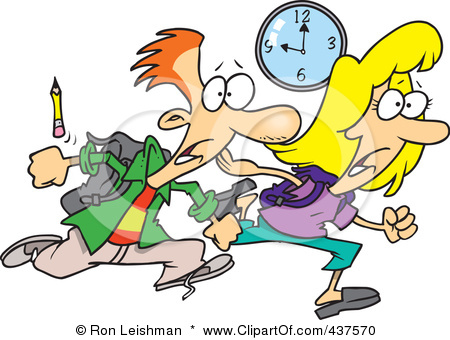 Na osnovu primjera na sljedećem slajdu, izaberite 5 osoba sa slika i za svaku od njih napišite po dva pitanja i dva odgovora, koristeći date podatke i Present Simple ili Present Continuous
What does Jack do every day?He works at a restaurant every day.
What is Frank doing today?
He is going hiking today.
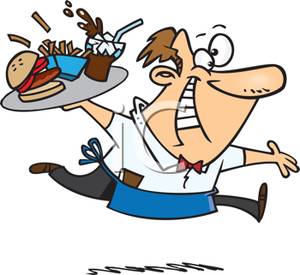 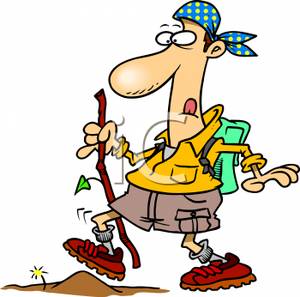 work  /  go hiking
ASK AND ANSWER
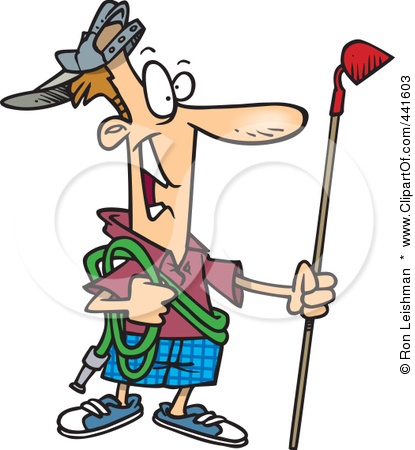 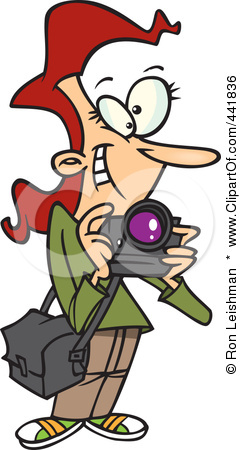 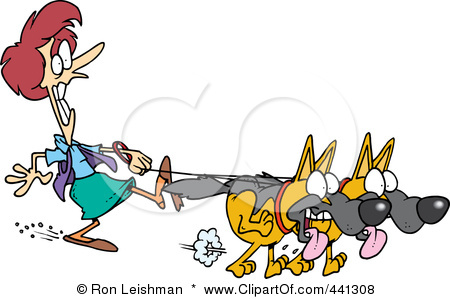 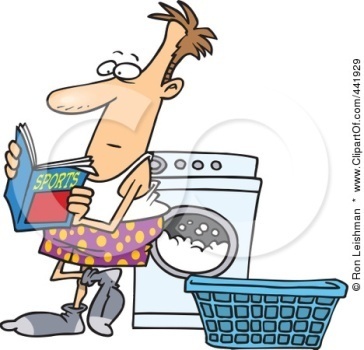 take the dogs for a walk/  do gardening / take photos/ wash the clothes
ASK AND ANSWER
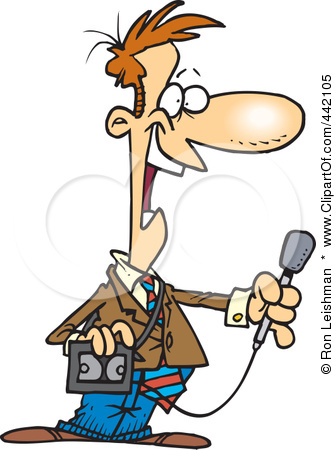 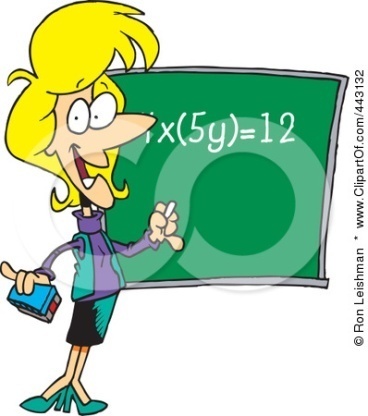 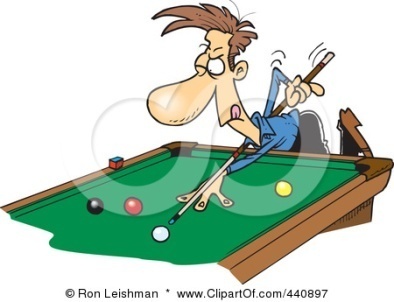 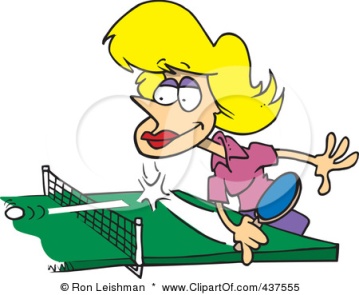 teach  / interview / play billiards / play table tennis
ASK AND ANSWER
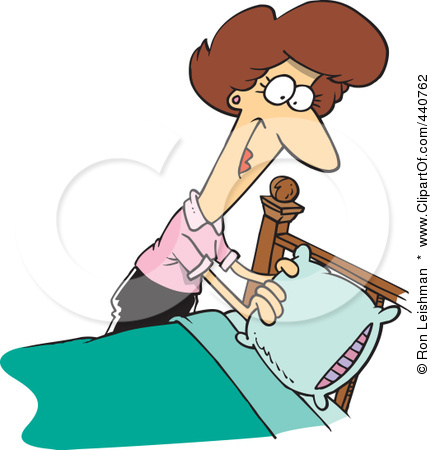 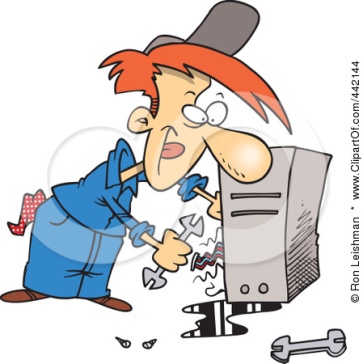 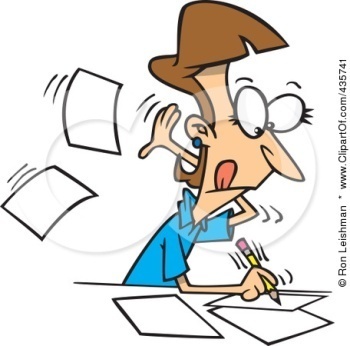 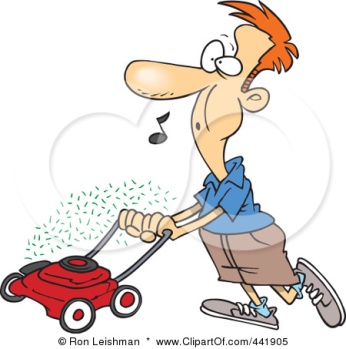 write letters  /  repair computers / make the bed / cut the grass
ASK AND ANSWER
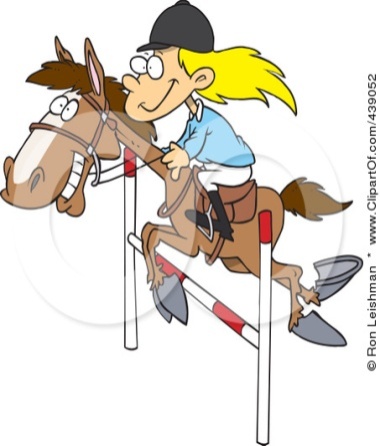 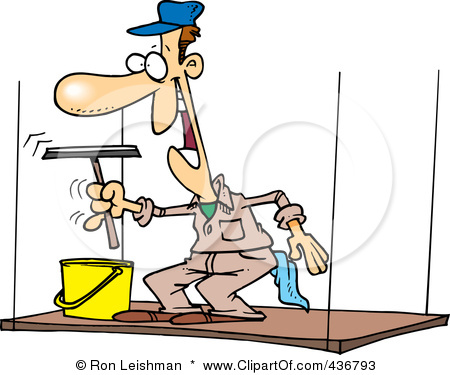 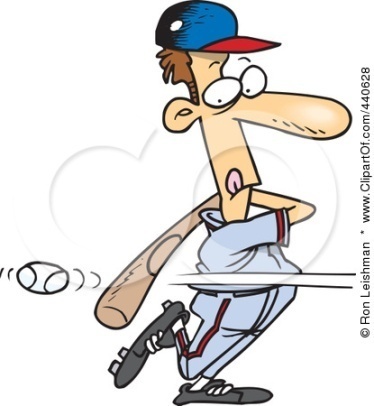 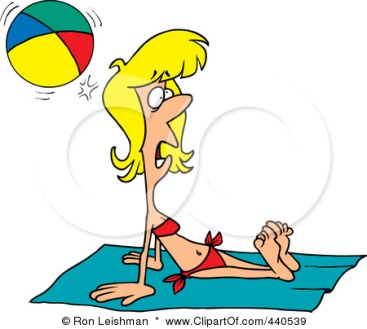 sunbathe  /  clean the windows / ride a horse / play baseball
ASK AND ANSWER
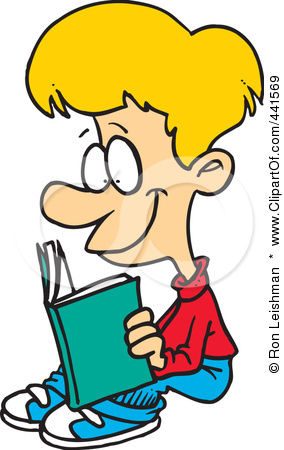 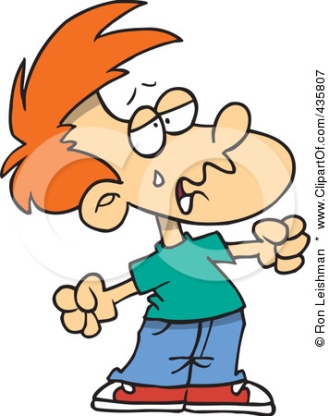 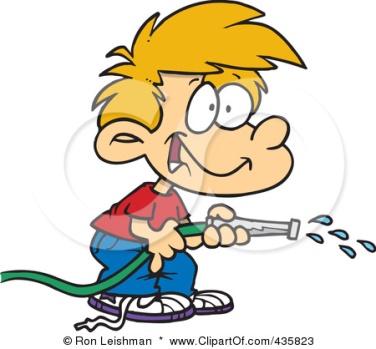 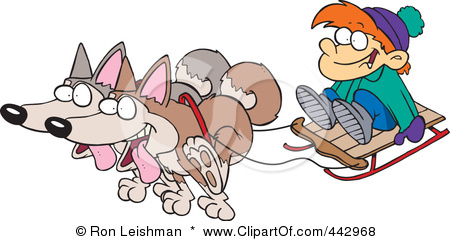 read a book  /  cry / water the flowers / go sledging
ASK AND ANSWER
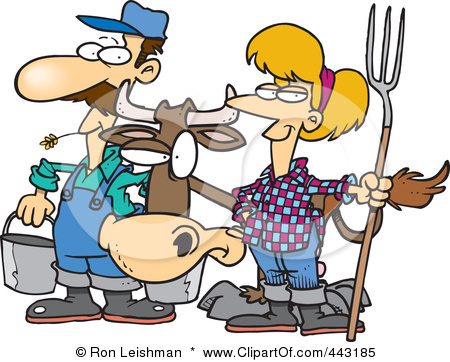 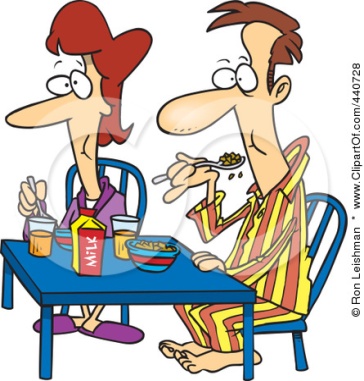 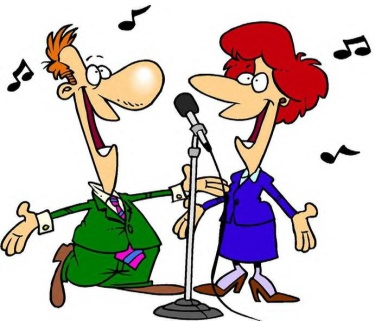 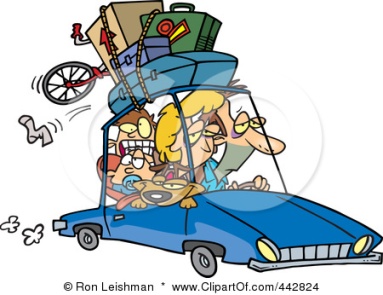 feed the animals  / go into town / have breakfast/ sing
ASK YOUR PAIR
?  /  ?  /  ?  /  ?
DO YOU REMEMBER?WHO ARE THEY?
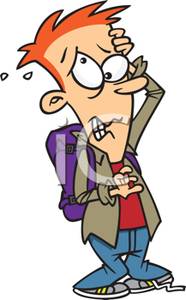 She teaches on weekdays. She is playing table tennis at the moment.

He cleans the windows at the weekend. He is playing baseball today.

They regulalry feed the animals. They are going into town on Saturday.

He never cries. He is going sledging in December.
Domaći (drugi dio)
Complete the following sentences with Present Simple or Present Continuous:
I ________________ (not/ study) French now. 
We always ________________ (play) cards during break time. 
Where __________ your granny ___________ (live)?
Peter ________________ (not/ take) the children to school in the morning. 
What ________ your brother _________ (do) every morning?
You ________________ (talk) a lot!!!
What _________ John _________ (write) now?
What’s that noise? Peter ________________ (play) the guitar. 
We ________________ (usually/ travel) to England in summer.
This kind of animal ________________ (eat) meat. 
Look! She ________________ (speak) to a stranger. 
I’m looking at that girl. She ________________ (wear) a beautiful skirt. 
I ________________ (never/ drink) wine at night. 
What languages _________ you ____________ (speak)?
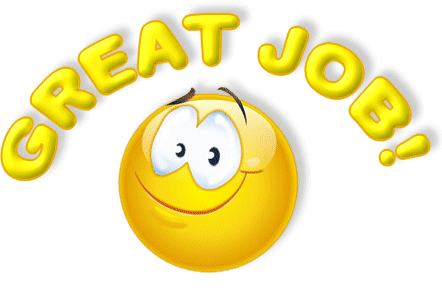